Who owns real estate in Oslo?
Tor Dølvikspecial adviser
Bratislava, 15 June 2022
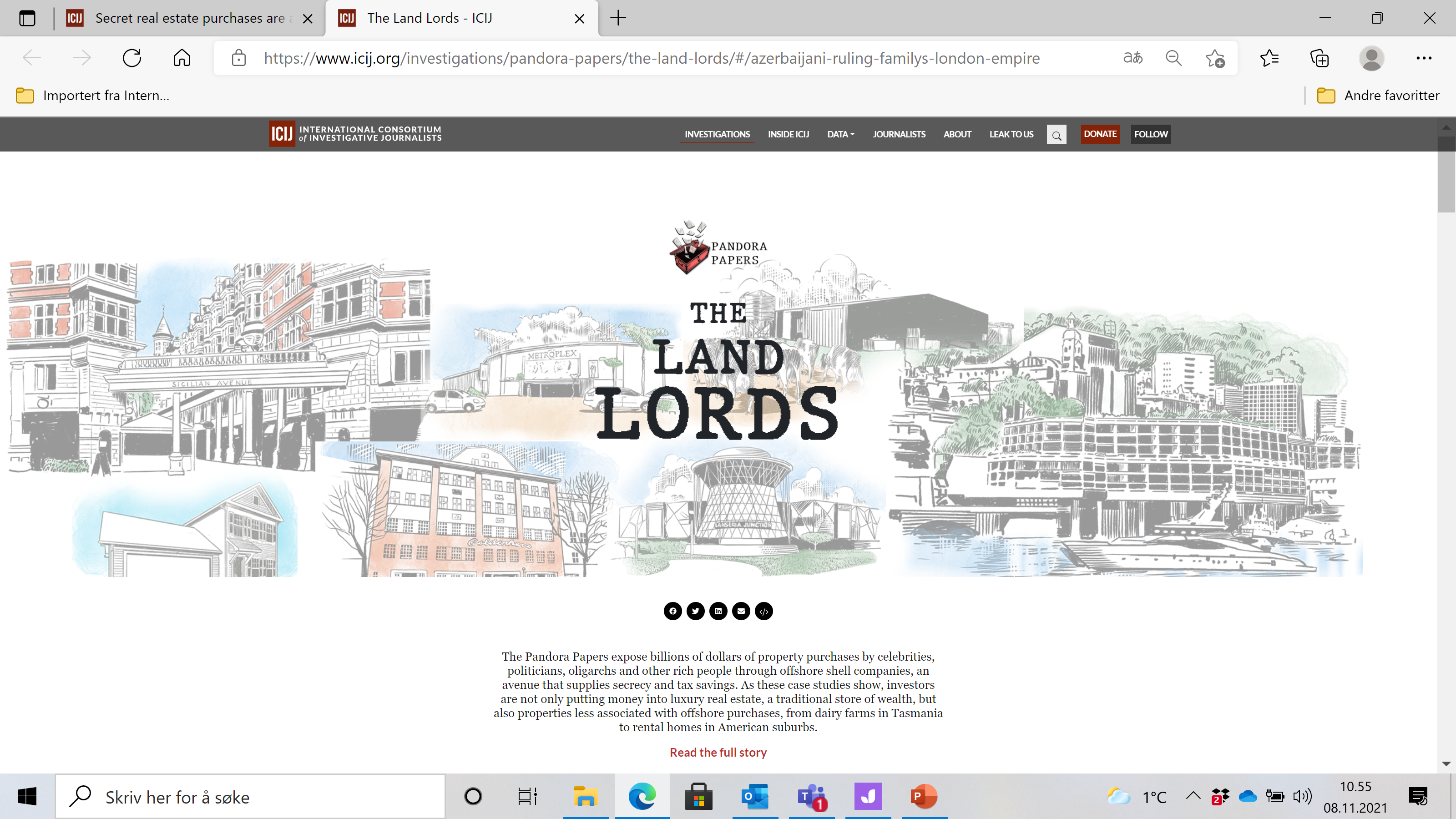 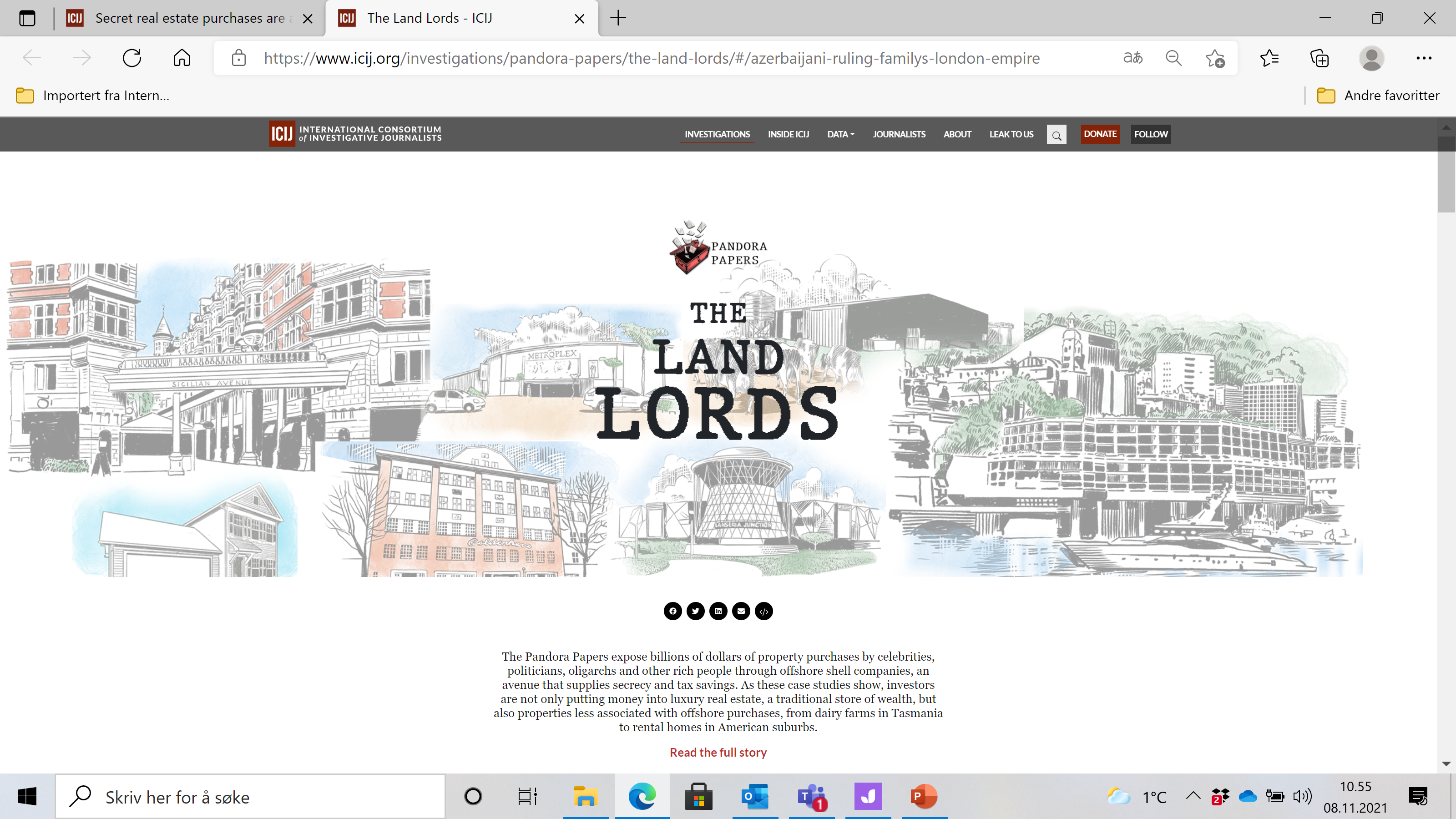 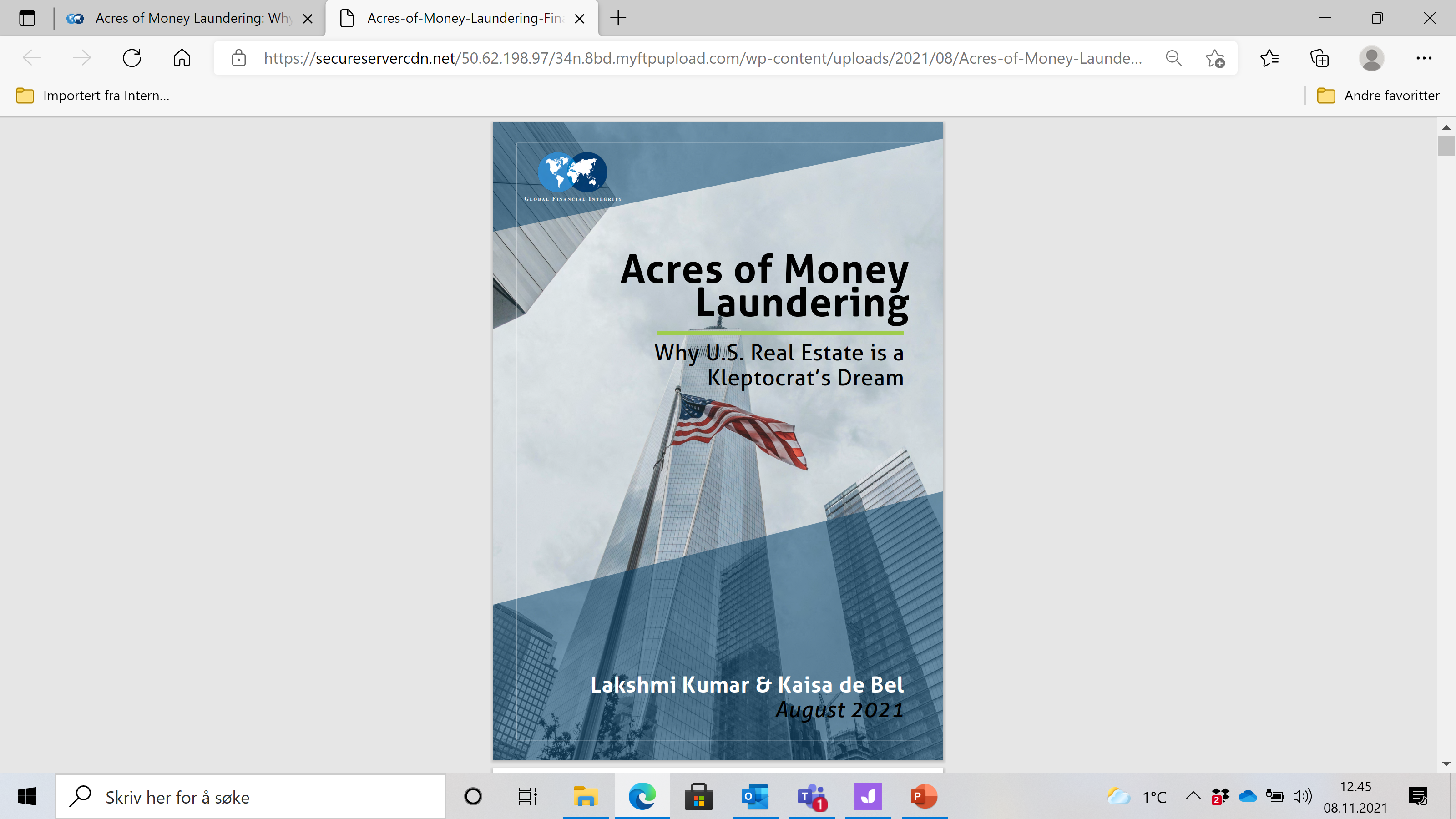 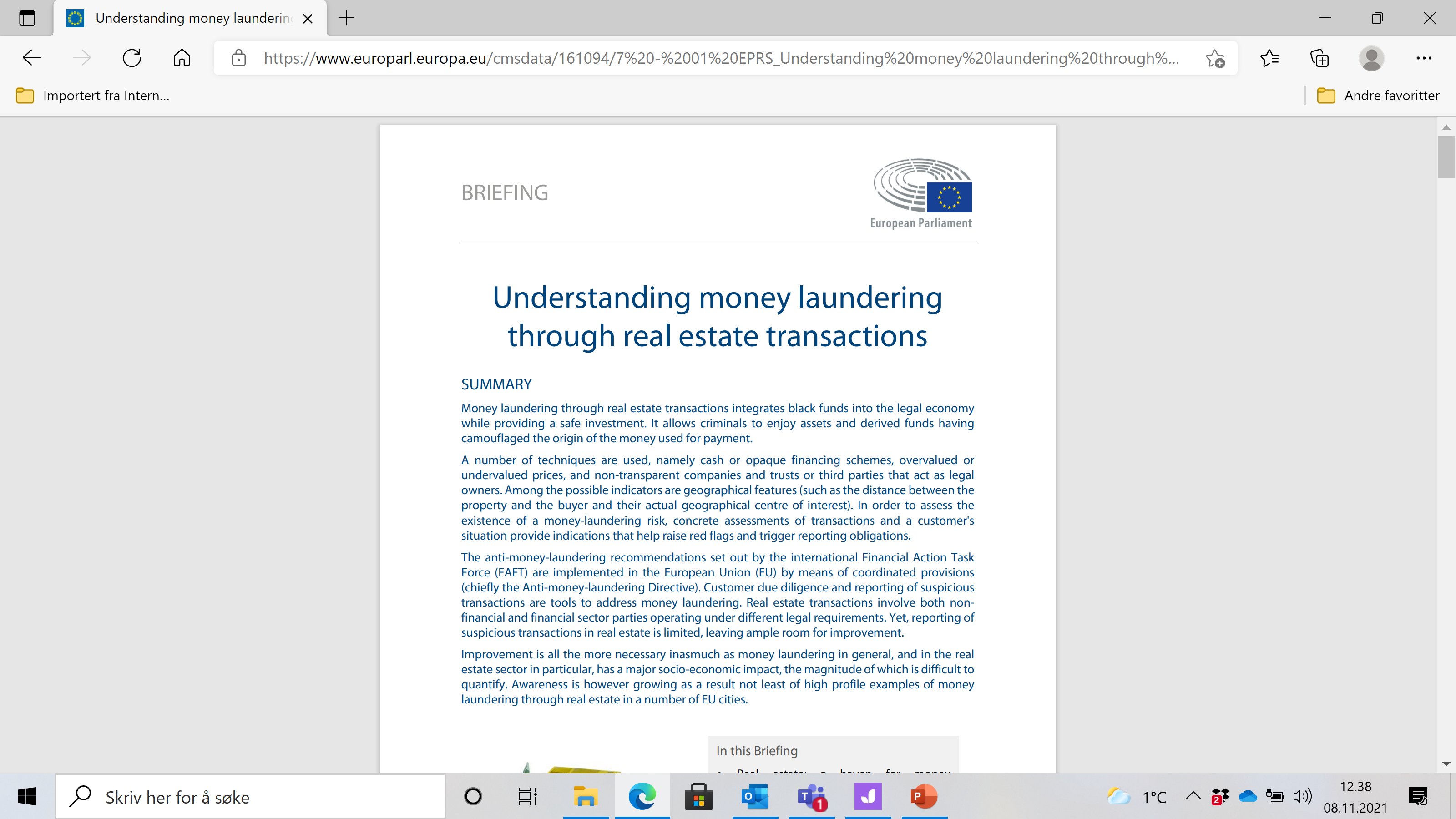 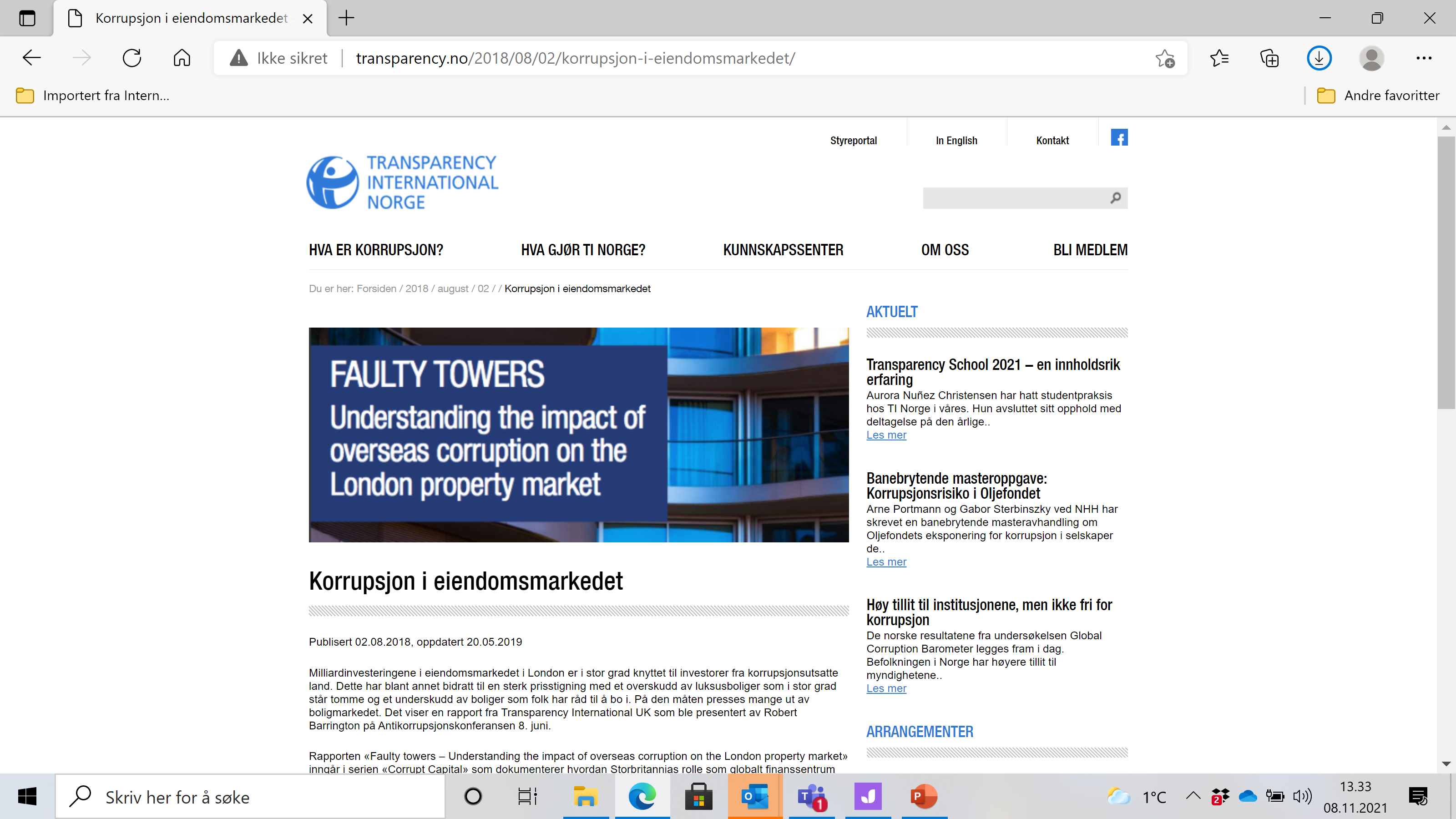 Transparency.no
2
Why should Oslo be an exemption?
Stable market conditions – long term growth
Low tax level on real estate
Well regulated economy
Political stability
Transparency.no
3
Foreign investments in the Oslo property market
«860 apartments in Oslo have owners registered in Tax havens” (Klassekampen, May 2021)
Transparency.no
4
Case study of Oslo
National registry for public property information
All properties at Aker brygge, Tjuvholmen, Sørenga and Bjørvika
4270 properties in all
2866 owned by physical persons
1404 owned by legal persons
Transparency.no
5
Risk indicators of money laundering
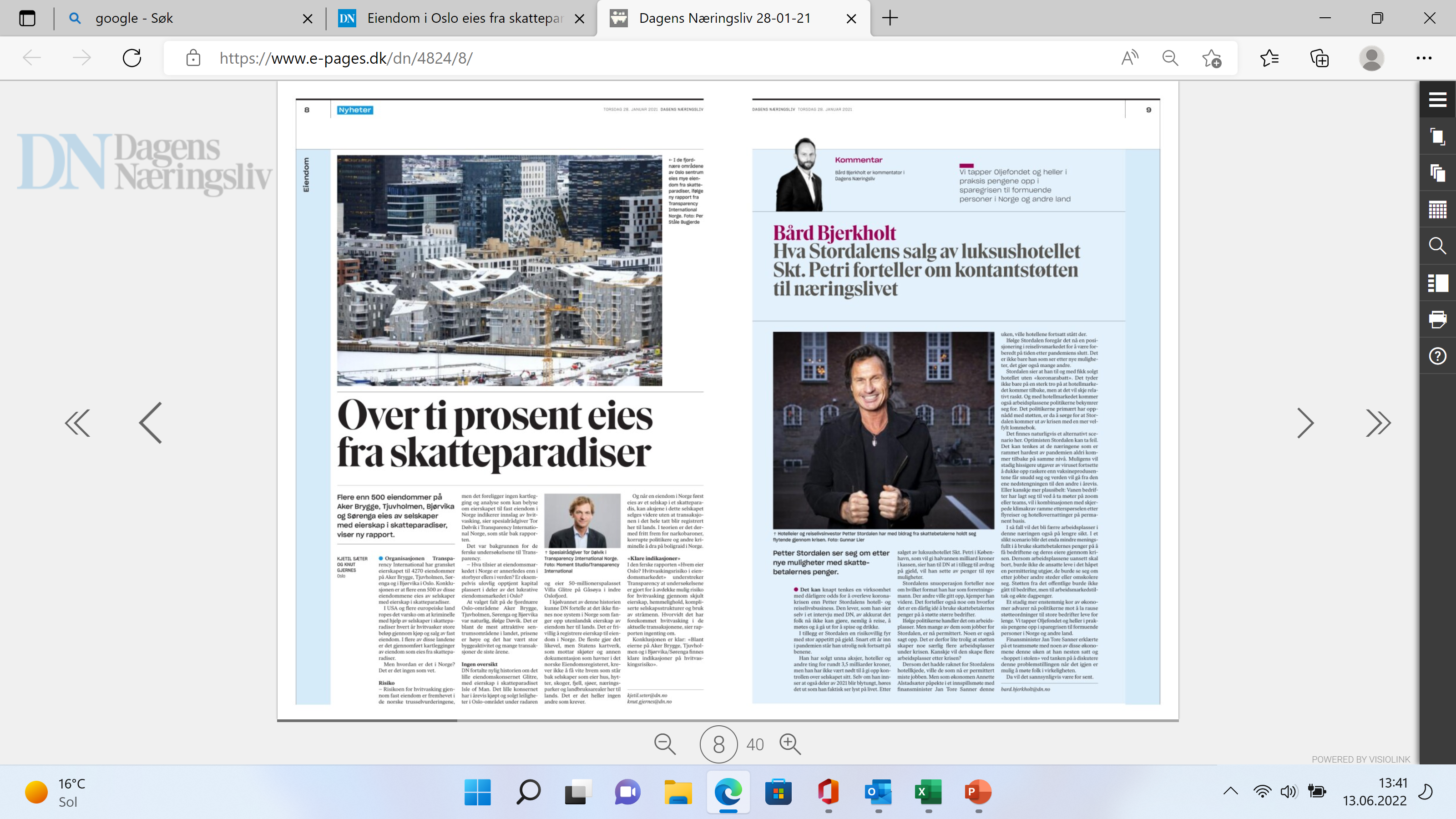 Ownership in tax havens: Significant element, 46 percent of properties belonging to companies 
Ownership in high-risk countries for corruption: Large element, 45 per cent of all ownership of companies is registered in countries with a high level of corruption
Hidden ownership, nominees: 42 percent of the properties that belong to companies have a complicated ownership structure. Hard to identify beneficial owner
Individuals with a risk profile: No oligarchs or PEPs, but some physical persons and companies with a crime record occur in the files
Transparency.no
6